Válka v Koreji
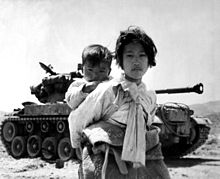 září 1945 
kapitulace Japonska, 
Korea obsazena SSSR a USA  
demarkační linie 38. rovnoběžka 
do ustavení korejské vlády
Korejská válka
Byl válečný konflikt, který probíhal od 25. června 1950 do 27. července 1953 (3 roky, 1 měsíc a 2 dny)
Probíhal mezi Jižní Koreou  podporovanou OSN a Korejskou lidově demokratickou republikou
Byla důsledkem politického rozdělení Koreje podle dohody vítězných spojenců v uzávěru 2.světové války
V roce 1945 byl Korejský poloostrov okupován japonským císařstvím
Boje skončily 27. července 1953, kdy byla podepsána dohoda o příměří – územní zisky byly zanedbatelné proto následuje „oteplování“ vztahů. 
Obnovila se hranice kolem 38. rovnoběžky a vytvořilo se Korejské demilitarizované pásmo.
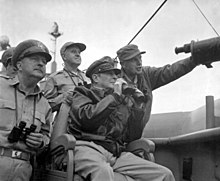 Dohoda o příměří
Je příměří která přinesla úplné zastavení nepřátelských akcí - Korejská válka.
Příměří bylo podepsáno 27. července 1953 a bylo navrženo tak, aby „zajistilo úplné zastavení nepřátelských akcí a všech činů ozbrojených sil v Koreji, dokud nebude dosaženo konečného mírového urovnání“
Jižní Korea kvůli prezidentovi nikdy nepodepsala dohodu o příměří Syngman Rhee odmítnutí přijmout skutečnost, že se Koreji silou nezdařilo sjednotit.
 V roce 2011 Jižní Korea uvedla, že Severní Korea porušila příměří 221krát.
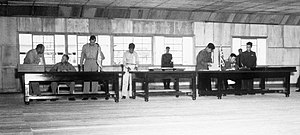 Korea po 2. světové válce
5. dubna 1945 Sovětský svaz vypověděl Pakt o neútočení s Japonskem a 8. srpna v souladu s ujednáním uzavřeným s USA vyhlásil Japonsku válku
Sovětská armáda vstoupila do Koreje, jež byla od roku 1910 kolonií japonského císařství.
V prosinci 1945 okupační mocnosti podepsaly smlouvu o dočasné správě země
Na jihu poloostrova Spojené státy s podporou OSN provedly volby ovšem bojkotované levicí.
Proto v roce 1947 Organizace spojených národů na návrh amerického prezidenta Trumana bez podložení jakýmkoliv referendem nebo plebiscitem převzala zodpovědnost za budoucnost Koreje.
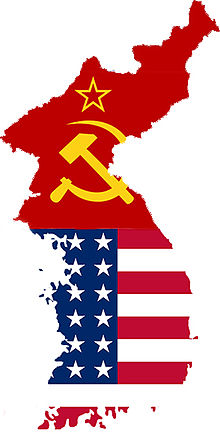 Výsledek
Vojenský pat:
Severokorejská invaze do Jížní Koreje -> odražená
Následná invaze OSN do Severní Koreje -> odražená
Čínsko-severokorejsko-sovětská invaze do Jížní Koreje -> odražena
Korejská dohoda o přiměří
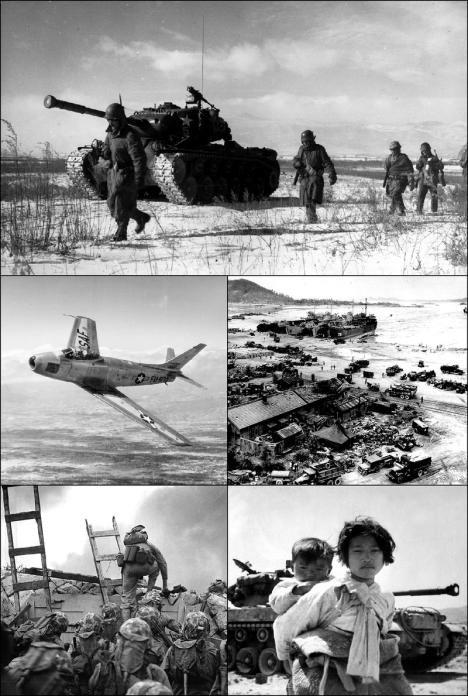 Změna území
Ustanovení Korejské demilitarizované zóny
Severní Korea získala město Kesong
Jižní Korea získala 3 900 km² původně severokorejského území
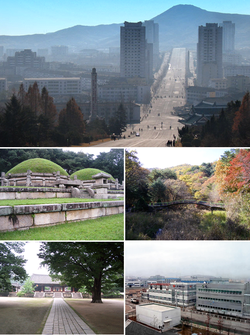 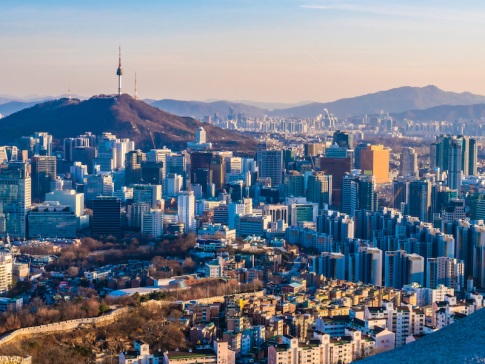 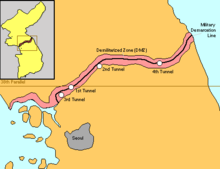 Kesong
Korejské demilitazované zony
Jížní Korea
Důsledky války
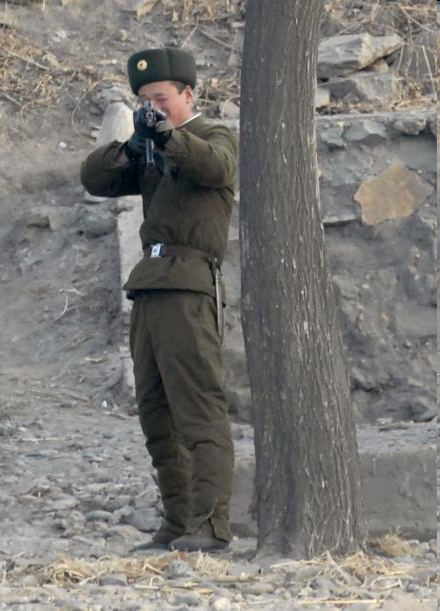 spirála zbrojení 

USA 	
1950 	17,7 mld USD
1952 	44 mld USD
1953 	50 mld USD
 vývoj nukleárních zbraní, výstavba základen v zahraničí (450) 
posílení vojenské přítomnosti 
v Japonsku (260 000) a Evropě
 Pakty vzájemné pomoci ANZUS, SEATO
Čína 
 - posílení postavení, vojenská velmoc, zkušenosti

SSSR
Narušení pětiletek v zemích 
V bloku, obrovská finanční náročnost (2,5 mld rublů)


Japonsko
hospodářský boom – finanční pomoc z USA, podpora průmyslu v objemu Marshallova  plánu
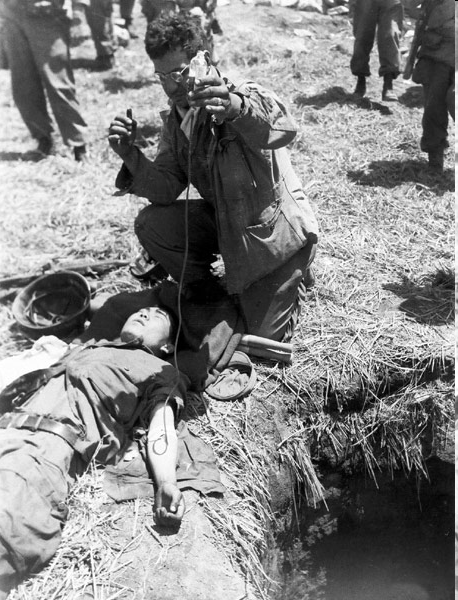 ztráty:
520 000 SK
900 000 Číňanů
1 300 000 J.K.
2 000 000 SK civilistů
54 000 US + spojenci 
120 sovětských pilotů
Σ  4 774 000
Zdroje
VESELÝ, Zdenek. Dějiny mezinárodních vztahů. Plzeň, 2007.
https://polgeo.geogr.muni.cz/konflikty-smlouvy-a-organizace/korejska-valka/
https://www.moderni-dejiny.cz/search/index/?q=v%C3%A1lka+v+koreji